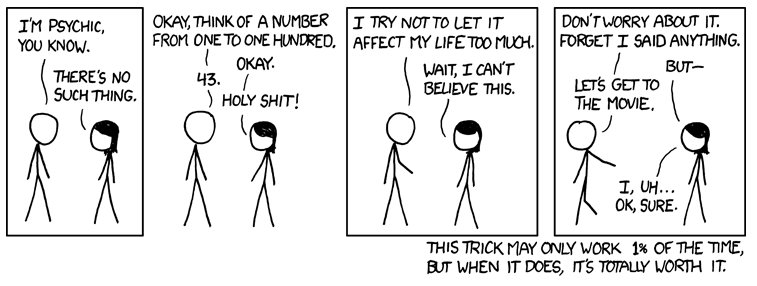 http://www.xkcd.com/628/
Summaries andSpelling Corection
David Kauchak
cs458
Fall 2012
adapted from:http://www.stanford.edu/class/cs276/handouts/lecture3-tolerantretrieval.ppt
http://www.stanford.edu/class/cs276/handouts/lecture8-evaluation.ppt
Administrative
Assignment 2
Assignment 1
Overall, pretty good
Hard to get right!
Write-up:
be clear and concise
think about the point(s) that you want to make
justify your answer
hw 2 back soon…
Quick recap
If we have a dictionary, with postings lists containing weights (e.g. tf-idf) explain briefly (e.g. pseudo-code) how to calculate the document similarities between a query of two words

Name two speed challenges that are faced when doing ranked retrieval vs. boolean retrieval.

One way to speed up ranked retrieval is to only perform the full ranking on a subset of the documents (inexact K).  Name one method for selecting this subset of documents
So far…
ranked
docs
query
IR system
what are we missing?
Today
User interface/user experience:

Once the documents are returned, how do we display them to the user?

Midleberry college
(spelling correction)
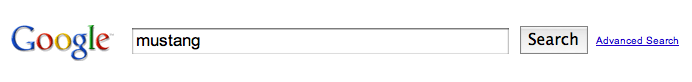 www.fordvehicles.com/cars/mustang/

en.wikipedia.org/wiki/Ford_Mustang 

www.mustangseats.com/ 

www.mustangsurvival.com/
How is this?
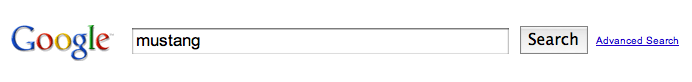 2010 For Mustang | Official Site of the Ford Mustang
www.fordvehicles.com/cars/mustang/

Ford Mustang – Wikipedia, the free encyclopedia
en.wikipedia.org/wiki/Ford_Mustang 

Mustang Motorcycle Products, Inc.
www.mustangseats.com/ 

Mustang Survival Corporation
www.mustangsurvival.com/
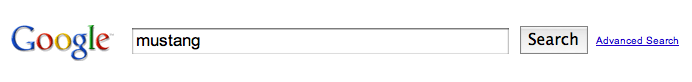 2013 Ford Mustang | Official Site of the Ford Mustang
2013 Ford Mustang - The official homepage of the Ford Mustang | FordVehicles.com
www.fordvehicles.com/cars/mustang/

Ford Mustang – Wikipedia, the free encyclopedia
The Ford Mustang is an automobile manufactured by the Ford Motor Company. It was initially based on the second generation North American Ford Falcon, ...
en.wikipedia.org/wiki/Ford_Mustang 

Mustang Motorcycle Products, Inc.
What a Difference Comfort Makes! Mustang is the world's leader in comfortable aftermarket motorcycle seats for Harley-Davidson®, Victory and Metric Cruiser ...
www.mustangseats.com/ 

Mustang Survival Corporation
Design, development, and manufacture of marine and aerospace safety and survival wear. Includes detailed product catalog, sizing charts, FAQs, ...
www.mustangsurvival.com/
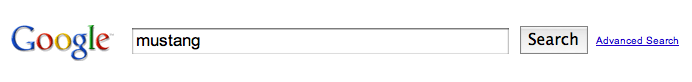 2013 Ford Mustang | Official Site of the Ford Mustang
Warriors in Pink News SYNC News & Events
www.fordvehicles.com/cars/mustang/

Ford Mustang – Wikipedia, the free encyclopedia
I told the team that I wanted the car to appeal to women, but I wanted men to desire it, too...
en.wikipedia.org/wiki/Ford_Mustang 

Mustang Motorcycle Products, Inc.
New Tank Bibs with Pouches ...
www.mustangseats.com/ 

Mustang Survival Corporation
Terms of Use | Privacy Policy ...
www.mustangsurvival.com/
IR Display
In many domains, we have document metadata
web pages:  titles, URLs, …
academic articles: what information do we have?
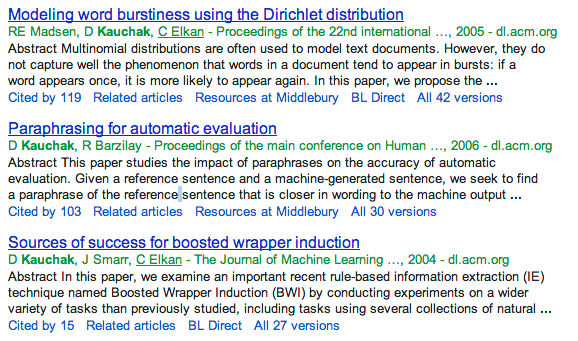 Other information
Other times, we may not have explicit meta-data, but may still want to provide additional data
Web pages don’t provide “snippets”/summaries

Even when pages do provide metadata, we may want to ignore this.  Why?

The search engine may have different goals/motives than the webmasters, e.g. ads
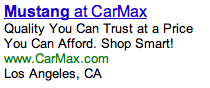 keyword tag
[Speaker Notes: Bing now uses the keyword tag to detect spam pages… ]
Summaries
We can generate these ourselves!

Most common (and successful) approach is to extract segments from the documents (called extractive in contrast with abstractive)

How might we identify good segments?
Text early on in a document
First/last sentence in a document, paragraph
Text formatting (e.g. <h1>)
Document frequency
Distribution in document
Grammatical correctness
User query!
Summaries
Simplest heuristic: the first X words of the document

More sophisticated: extract from each document a set of “key” sentences
Use heuristics to score each sentence
Learning approach based on training data
Summary is made up of top-scoring sentences
Segment identification
f1, f2, …, fn
f1, f2, …, fn
extractfeatures
f1, f2, …, fn
learning
approach
f1, f2, …, fn
f1, f2, …, fn
segmentidentifier
f1, f2, …, fn
f1, f2, …, fn
f1, f2, …, fn
hand-label “good” 
segments/sentences
Summaries
A static summary of a document is always the same, regardless of the query that hit the doc

A dynamic summary is a query-dependent attempt to explain why the document was retrieved for the query at hand
Which do most search engines use?
Summaries
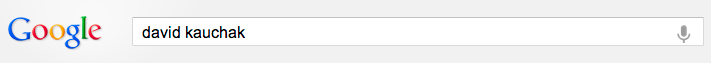 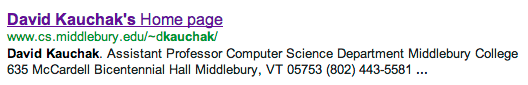 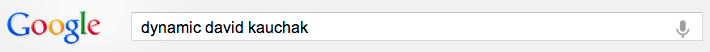 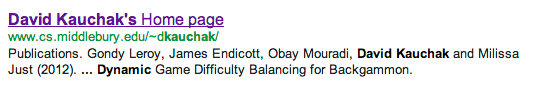 Dynamic summaries
Present one or more “windows” within the document that contain several of the query terms
“KWIC” snippets: Keyword in Context presentation

Generated in conjunction with scoring
If query found as a phrase, all or some occurrences of the phrase in the doc
If not, document windows that contain multiple query terms

The summary gives the entire content of the window – all terms, not only the query terms
Dynamic vs. Static
What are the benefits and challenges of each approach?

Static
Create the summaries during indexing
Don’t need to store the documents

Dynamic
Better user experience
Makes the summarization process easier
Must generate summaries on the fly and so must store documents and retrieve documents for every query!
Generating dynamic summaries
If we cache the documents at index time, can find windows in it, cueing from hits found in the positional index
E.g., positional index says “the query is a phrase in position 4378” so we go to this position in the cached document and stream out the content

Most often, cache only a fixed-size prefix of the doc

Note: Cached copy can be outdated!
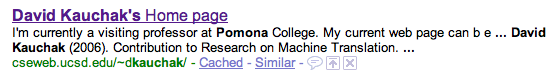 Dynamic summaries
Producing good dynamic summaries is a tricky optimization problem
The real estate for the summary is normally small and fixed
Want short item, so show as many KWIC matches as possible, and perhaps other things like title






Users really like snippets, even if they complicate IR system design
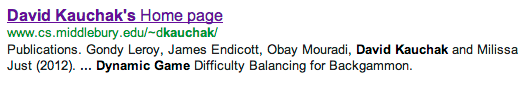 Challenge…
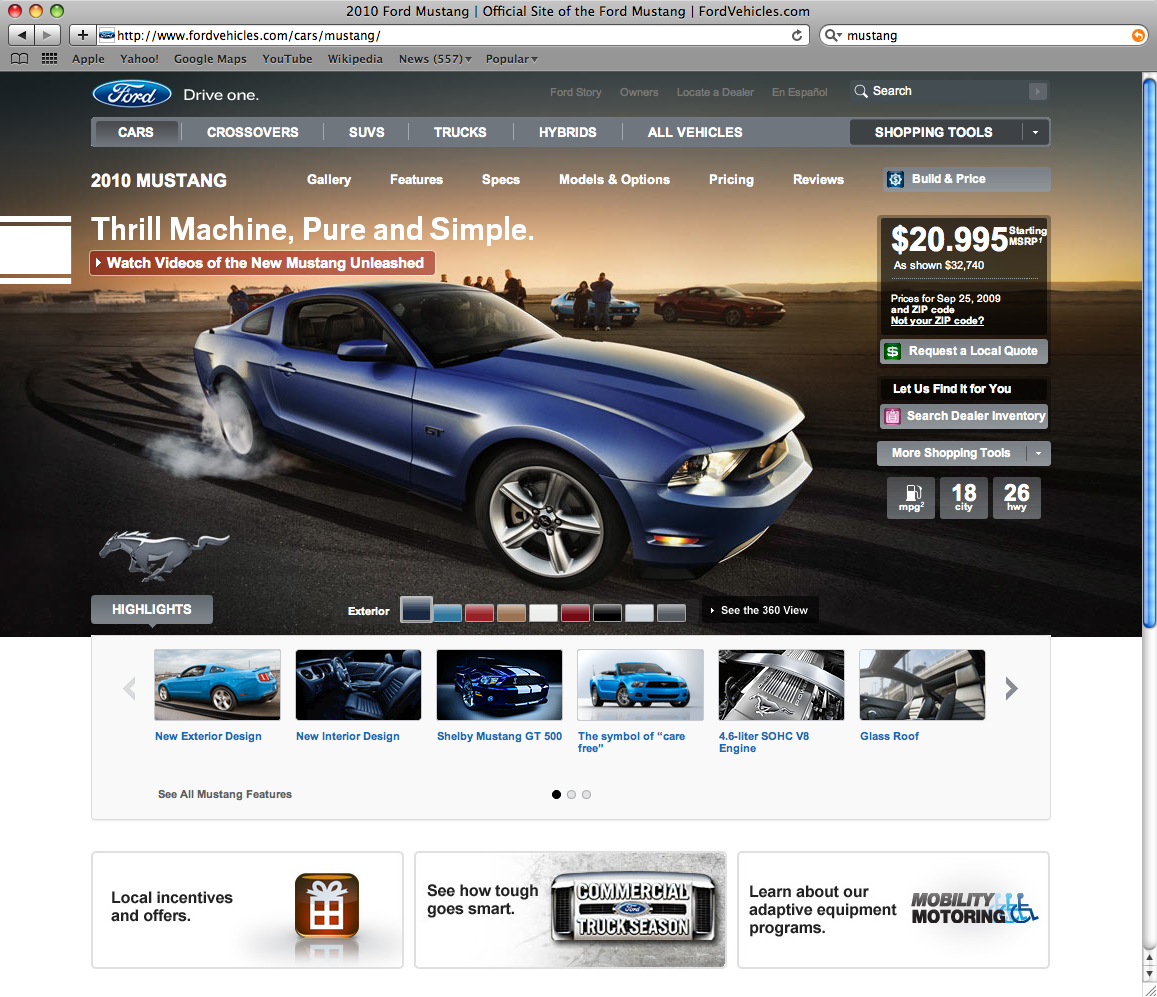 Challenge…
<!DOCTYPE html PUBLIC "-//W3C//DTD XHTML 1.0 Strict//EN" "http://www.w3.org/TR/xhtml1/DTD/xhtml1-strict.dtd"><html xmlns="http://www.w3.org/1999/xhtml" xml:lang="en" lang="en"><head><script type="text/javascript">var __params = {};__params.site = "bs"; // Used in DHTML Form library to identify brandsites pages__params.model = "Mustang2010";__params.modelName = "Mustang";__params.year = "2010";__params.make = "Ford";__params.segment = "cars";__params.baseURL = "http://www.fordvehicles.com";__params.canonicalURL = "/cars/mustang/";__params.anchorPage = "page";__params.domain="fordvehicles.com";</script><script type="text/javascript" src="http://www.fordvehicles.com/ngtemplates/ngassets/com/forddirect/ng/log4javascript.js?gtmo=ngbs"></script><script type="text/javascript">log4javascript.setEnabled(false);var log = log || log4javascript.getDefaultLogger();if ( log4javascript.isEnabled() ) {log.info("Log initialized");}</script><script language="javascript" type="text/javascript">document.domain = "fordvehicles.com";</script><script type="text/javascript">var akamaiQueryStringFound = false;var isCookieEnabled = false;/*Checking For QueryString Parameters Being Present*/if (__params && __params.gtmo && __params.gtmo === "ngbs") {akamaiQueryStringFound = true;}/*Checking For Cookies Being Enabled*/var cookieenabled = false;document.cookie = "testcookie=val";if (document.cookie.indexOf("testcookie=") === -1) {isCookieEnabled = false;} else {isCookieEnabled = true;}/*Redirection Check and Redirecting if required*/// Commenting out the redirection logic for v0.27/*if ((!akamaiQueryStringFound) && (!isCookieEnabled)) {window.location.replace("http://www2.fordvehicles.com");}
Alternative results presentations?
An active area of HCI research
An alternative: http://www.searchme.com/ copies the idea of Apple’s Cover Flow for search results
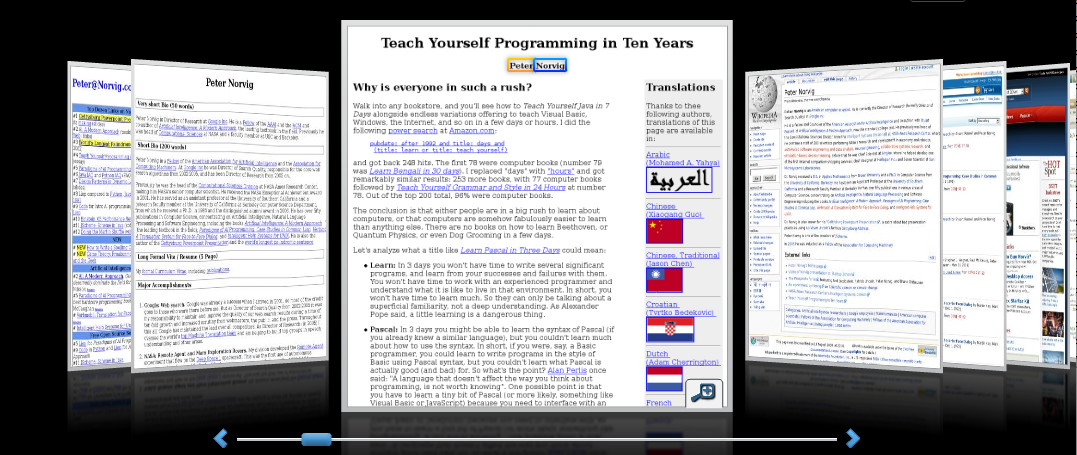 24
[Speaker Notes: For the moment, the search engine market has really coalesced around one dominant style (consistency has strong benefits – Jakob Nielsen.]
Spelling correction
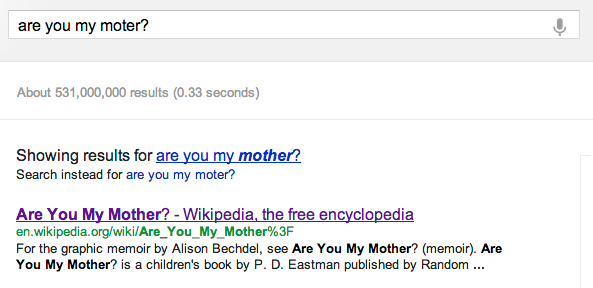 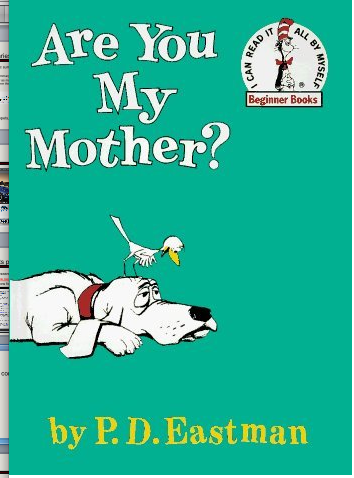 Spell correction
How might we utilize spelling correction?

Two common uses:
Correcting user queries to retrieve “right” answers
Correcting documents being indexed
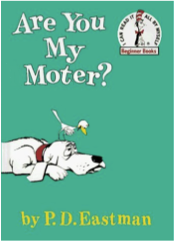 Document correction
Especially needed for OCR’ed documents
Correction algorithms are tuned for this
Can use domain-specific knowledge
E.g., OCR can confuse O and D more often than it would confuse O and I (adjacent on the keyboard)

Web pages and even printed material have typos

Often we don’t change the documents but aim to fix the query-document mapping
Query misspellings
Our principal focus here
e.g., the query Alanis Morisett

What should/can we do?
Retrieve documents indexed by the correct spelling
Return several suggested alternative queries with the correct spelling
Did you mean … ?
Return results for the incorrect spelling
Some combination
Advantages/disadvantages?
Spelling correction
Two main flavors/approaches:

Isolated word: Check each word on its own for misspelling
Which of these is mispelled?
moter
from
Will not catch typos resulting in correctly spelled words

Context-sensitive
Look at surrounding words, 
e.g., I flew form Heathrow to Narita.
Isolated word correction
a
able
about
account
acid
across
act
addition
adjustment
advertisement
after
again
against
agreement
air
all
almost
…
Fundamental premise – there is a lexicon from which the correct spellings come

Choices for lexicon?
A standard lexicon such as
Webster’s English Dictionary
An “industry-specific” lexicon – hand-maintained

The lexicon of the indexed corpus
E.g., all words on the web
All names, acronyms etc.
(Including the misspellings)
Isolated word correction
Given a lexicon and a character sequence Q, return the words in the lexicon closest to Q







How might we measure “closest”?
Lexicon
?
q1q2…qm
Edit distance
Given two strings S1 and S2, the minimum number of operations to convert one to the other

Operations are typically character-level
Insert, Delete, Replace, (Transposition)


E.g., the edit distance from dof to dog is 1
from cat to act is ?	   (with transpose?)
from cat to dog is ?	

Generally found using dynamic programming

What’s the problem with basic edit distance?
Weighted edit distance
Not all operations are equally likely!

Character-specific weights for each operation
OCR or keyboard errors, e.g. m more likely to be mistyped as n than as q
replacing m by n is a smaller edit distance than by q
This may be formulated as a probability model

Requires weight matrix as input

Modify dynamic programming to handle weights
Using edit distance
We have a function edit that calculates the edit distance between two strings

We have a query word

We have a lexicon
Lexicon
now what?
?
q1q2…qm
Using edit distance
We have a function edit that calculates the edit distance between two strings

We have a query word

We have a lexicon
Lexicon
Naïve approach is too expensive!

Ideas?
?
q1q2…qm
Enumerating candidate strings
Given query, enumerate all character sequences within a preset (weighted) edit distance (e.g., 2)




Intersect this set with the lexicon
dog
doa, dob, …, do, og, …, dogs, dogm, …
Character n-grams
Just like word n-grams, we can talk about character n-grams

A character n-gram is n contiguous characters in a word
bigrams
unigrams
trigrams
4-grams
r
e
m
o
t
e
re
em
mo
ot
te
rem
emo
mot
ote
remo
emot
mote
remote
Character n-gram overlap
Lexicon
nov
ove
vem
emb
mbe
ber
november
Two challenges: quantifying overlap and speed!
What is the trigram overlap between “november” and “december”?
Character n-gram overlap
Enumerate all n-grams in the query string 

Identify all lexicon terms matching any of the query n-grams

Threshold by number of matching n-grams

Weight by keyboard layout, etc.

What is the trigram overlap between “november” and “december”?
Example
What is the trigram overlap between “november” and “december”?
november
december
nov
ove
vem
emb
mbe
ber
dec
ece
cem
emb
mbe
ber
Example
What is the trigram overlap between “november” and “december”?
november
december
nov
ove
vem
emb
mbe
ber
dec
ece
cem
emb
mbe
ber
3 trigrams of 6 overlap.  How can we quantify this?
Correct proportion?
Overlap = 3/6
november
december
nov
ove
vem
emb
mbe
ber
dec
ece
cem
emb
mbe
ber
Any problems with this?
Correct proportion?
Overlap = 3/6
november
decemberbananarama
nov
ove
vem
emb
mbe
ber
dec
ece
cem
emb
mbe
ber
…
Ignores number of n-grams in the candidate word
Correct proportion?
Overlap = 3/6
november
december
nov
ove
vem
emb
mbe
ber
dec
ece
cem
emb
mbe
ber
Any problems with this?
Correct proportion?
Overlap = 3/1???
november
mbe
nov
ove
vem
emb
mbe
ber
mbe
Other ideas?
One option – Jaccard coefficient
Let X and Y be two sets; then the J.C. is



What does this mean?
number of overlapping n-grams
total n-grams between the two
Example
november
december
nov
ove
vem
emb
mbe
ber
dec
ece
cem
emb
mbe
ber
3
JC = 1/3
9
Jaccard coefficient
Equals 1 when X and Y have the same elements and zero when they are disjoint

X and Y don’t have to be of the same size

Always assigns a number between 0 and 1

Threshold to decide if you have a match
E.g., if J.C. > 0.8, declare a match
Efficiency
We have all the n-grams for our query word

How can we efficiently compute the words in our lexicon that have non-zero n-gram overlap with our query word?
Lexicon
nov
ove
vem
emb
mbe
ber
?
Efficiency
We have all the n-grams for our query word

How can we efficiently compute the words in our lexicon that have non-zero n-gram overlap with our query word?

Index the words by n-grams!
sloth
lo
alone
lord
Matching trigrams
Consider the query lord – we wish to identify words matching 2 of its 3 bigrams (lo, or, rd)
lo
alone
lord
sloth
or
border
lord
morbid
rd
border
card
ardent
Standard postings “merge” will enumerate …
Adapt this to using Jaccard (or another) measure.
Context-sensitive spell correction
Text: I flew from Heathrow to Narita.

Consider the phrase query “flew form Heathrow”

We’d like to respond: Did you mean “flew from Heathrow”?

How might you do this?
Context-sensitive correction
Similar to isolated correction, but incorporate surrounding context

Retrieve dictionary terms close to each query term (e.g. isolated spelling correction)

Try all possible resulting phrases with one word “fixed” at a time
flew from heathrow 
fled form heathrow
flea form heathrow

Rank alternatives based on frequency in corpus

Can we do this efficiently?
Another approach?
What do you think the search engines actually do?

Often a combined approach

Generally, context-sensitive correction

One overlooked resource so far…
Query logs
AnonID	Query		   QueryTime	ItemRank ClickURL

2524140	osgood-schlatter syndrome   2006-05-18 15:07:58	1	http://www.medic8.com
2524140	osgood-schlatter syndrome   2006-05-18 15:07:58	2	http://www.disability.vic.gov.au
2524140	osgood-schlatter syndrome   2006-05-18 15:07:58	3	http://www.emedicine.com
2524140	evergreen real estate co.	    2006-05-19 09:33:08	4	http://www.homegain.com
2524140	evergreen real estate co. sc   2006-05-19 09:33:42	3	http://www.sciway.net
2524140	evergreen real estate co. sc   2006-05-19 09:33:42	3	http://www.sciway.net
2524140	evergreen real estate co. sc   2006-05-19 09:33:42	7	http://www.eraevergreen.com
2524140	westgatevacationvillas	    2006-05-19 18:41:35	1	http://www.vacationrentals.com
2524140	westgatevacationvillas	    2006-05-19 18:41:35	2	http://www.aberfoyleholidays.com
2524140	westgatevacationvillas	    2006-05-19 18:41:35	4	http://www.funtastik.com
2524140	westgate vacation villas	    2006-05-19 18:44:07	2	http://www.westgateresorts.com
2524140	hilton head vacation	    2006-05-19 20:37:12	1	http://www.vacationcompany.com
2524140	hilton head vacation	    2006-05-19 20:37:12	2	http://www.hiltonheadvacation.com
How might we use query logs to assist in spelling correction?
Query logs
Find similar queries	“flew form heathrow” and “flew from heathrow”

Query logs contain a temporal component!
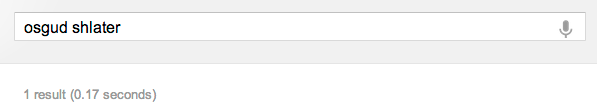 Attempt 1: one doc retrieved, don’t click on any docs
Query logs
Find similar queries	“flew form heathrow” and “flew from heathrow”

Query logs contain a temporal component!
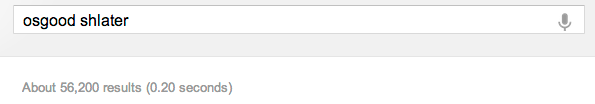 Attempt 2: may docs retrieved
click on one doc, but quickly issue another query
Query logs
Find similar queries	“flew form heathrow” and “flew from heathrow”

Query logs contain a temporal component!
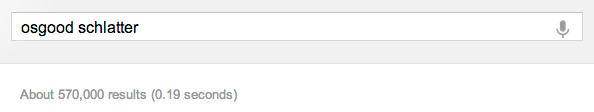 Attempt 3: even more docs retrieved
click on one doc, then no more activity
General issues in spell correction
Do we enumerate multiple alternatives for “Did you mean?”

Need to figure out which to present to the user

Use heuristics
The alternative hitting most docs
Query log analysis + tweaking
For especially popular, topical queries

Spell-correction is computationally expensive
Avoid running routinely on every query?
Run only on queries that matched few docs